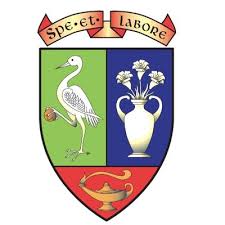 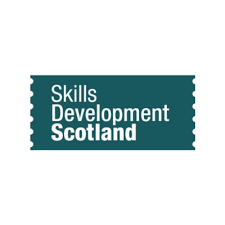 Harris Academy

School Leaver Information 2024
Get Support from the Dundee Centre
Speak with a Careers Adviser and get support to plan your next steps.
Get help with CV’s and application forms. 
Book an appointment to meet face-to-face or virtually (Phone or Teams).
What’s out there?
Employability training to gain qualifications and work experience.
Apprenticeships and employment. 
College and universities
Hear from us!
Over the summer, we will be contacting everyone who had recently left Harris Academy to find out your plans and offer support, so please keep an eye on your phone/emails for a quick chat.
Get in touch!
SDS Dundee Careers Centre 

Royal Exchange Building
Panmure Street, Dundee
DD1 1DU

01382 318600
Lesley McCallum
Careers Adviser
lesley.mccallum@sds.co.uk

Tas Mehmood
Careers Adviser
tasneem.mehmood@sds.co.uk